Dewatering Solutions using MODFLOW
Jeremy Fowler, Braden Error, Hani  Abu-Hmeidan
Group 1
Location
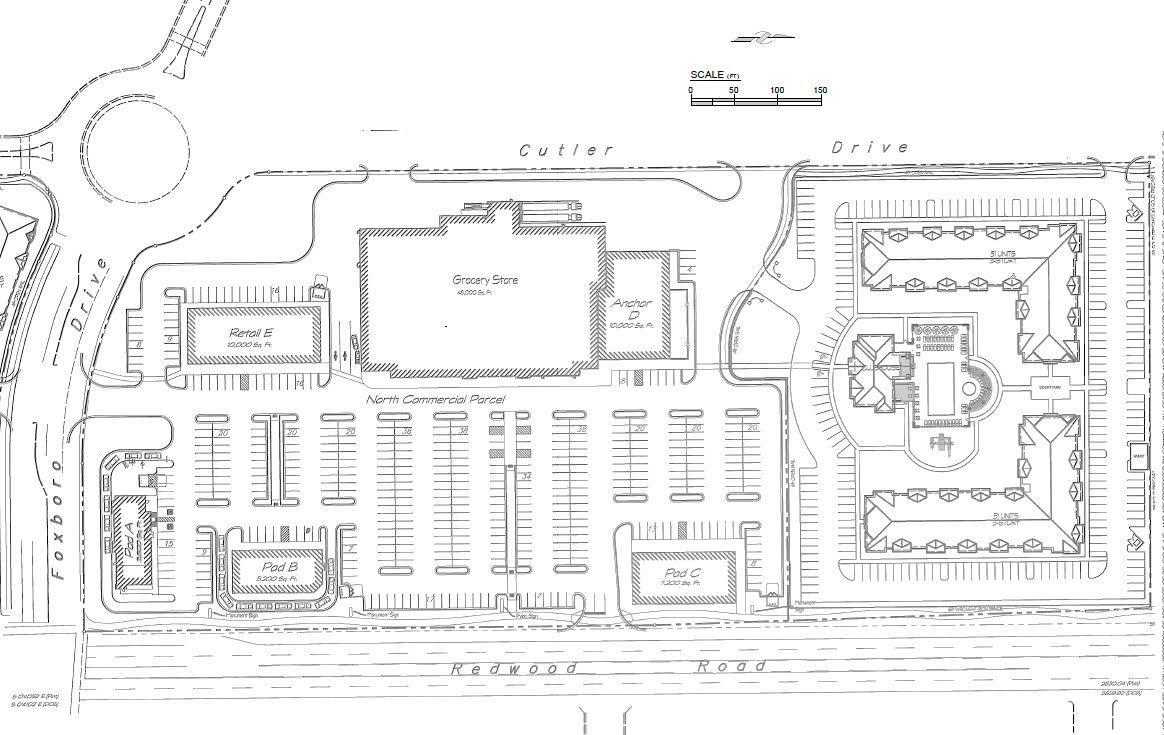 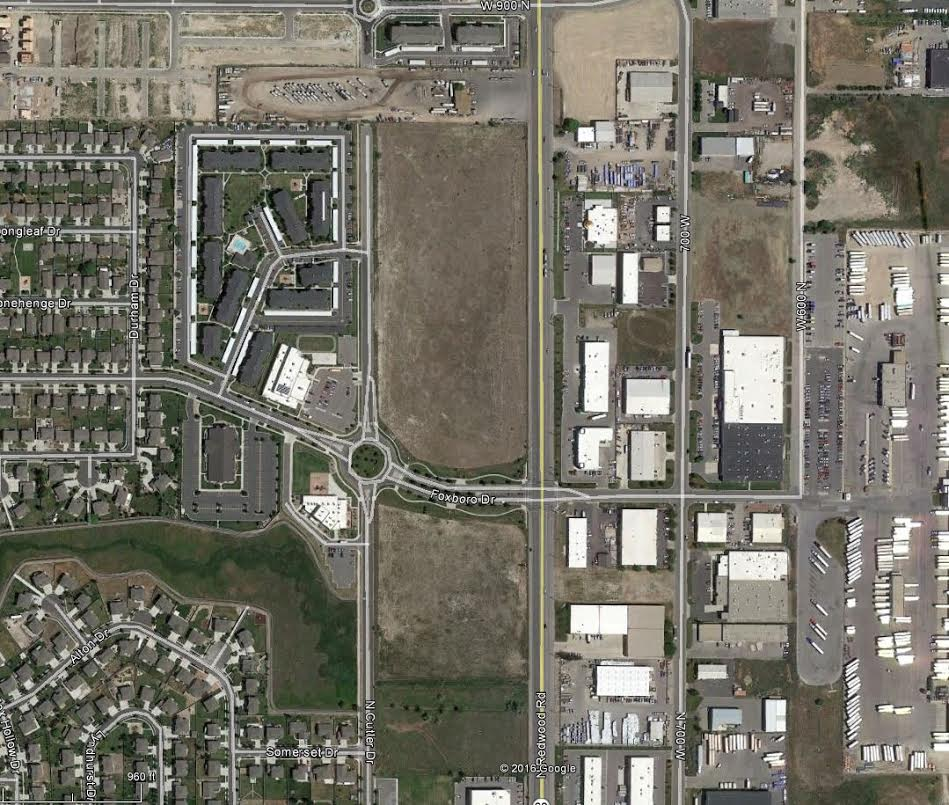 Problem Description & Desired Product
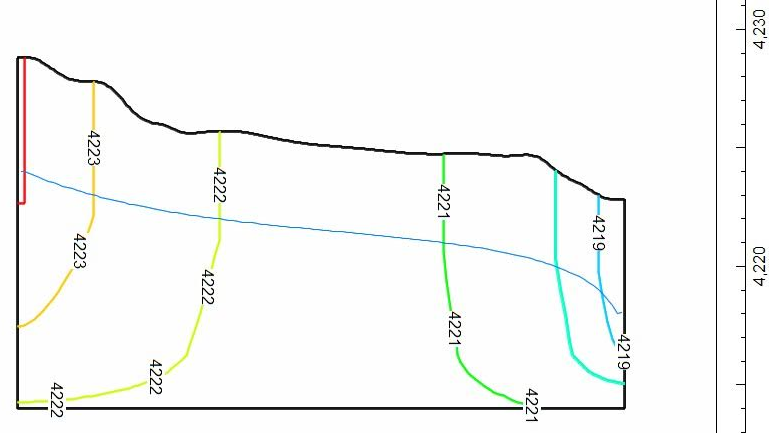 High water table
Desired Outcome !!
Potential Solutions
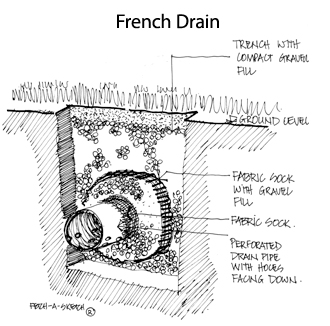 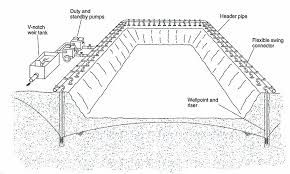 French Drains
Pumping
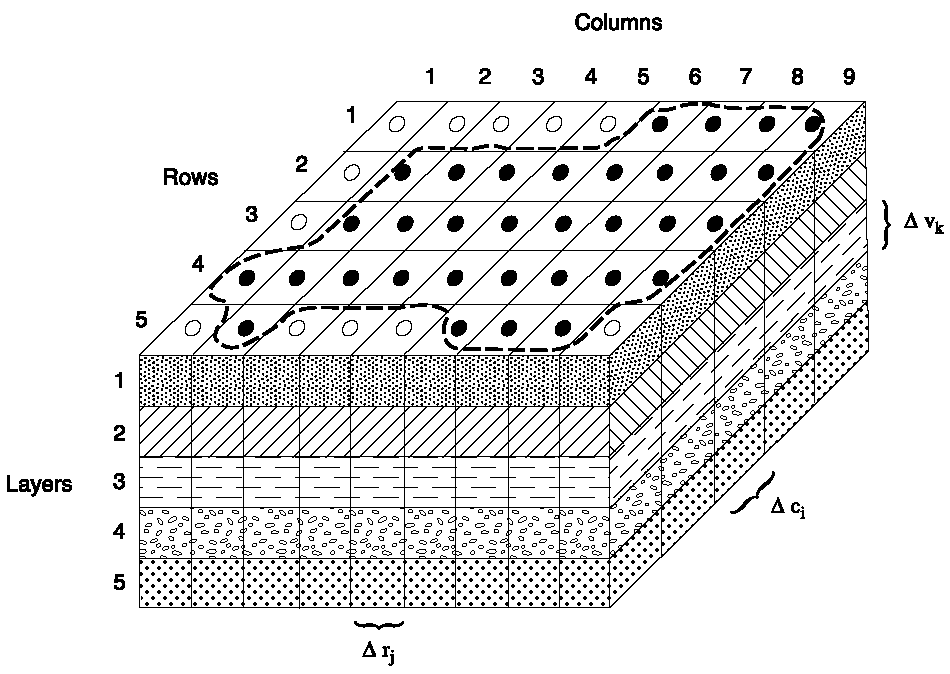 MODFLOW
Finite Difference numerical model developed by United States Geological Survey.
Model both steady state and transient flow in an aquifer.
MODFLOW operated by ModelMuse GUI.
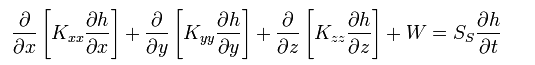 Building the Model
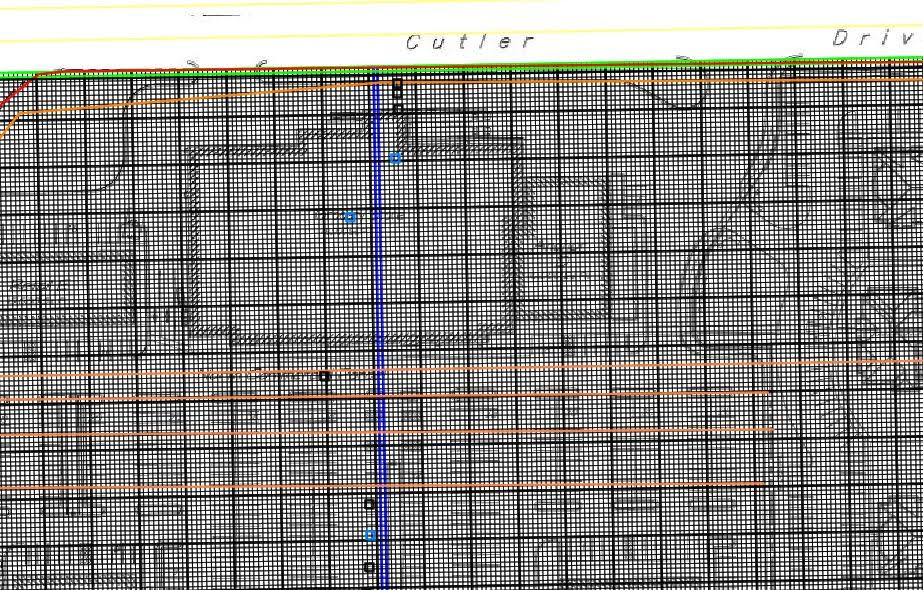 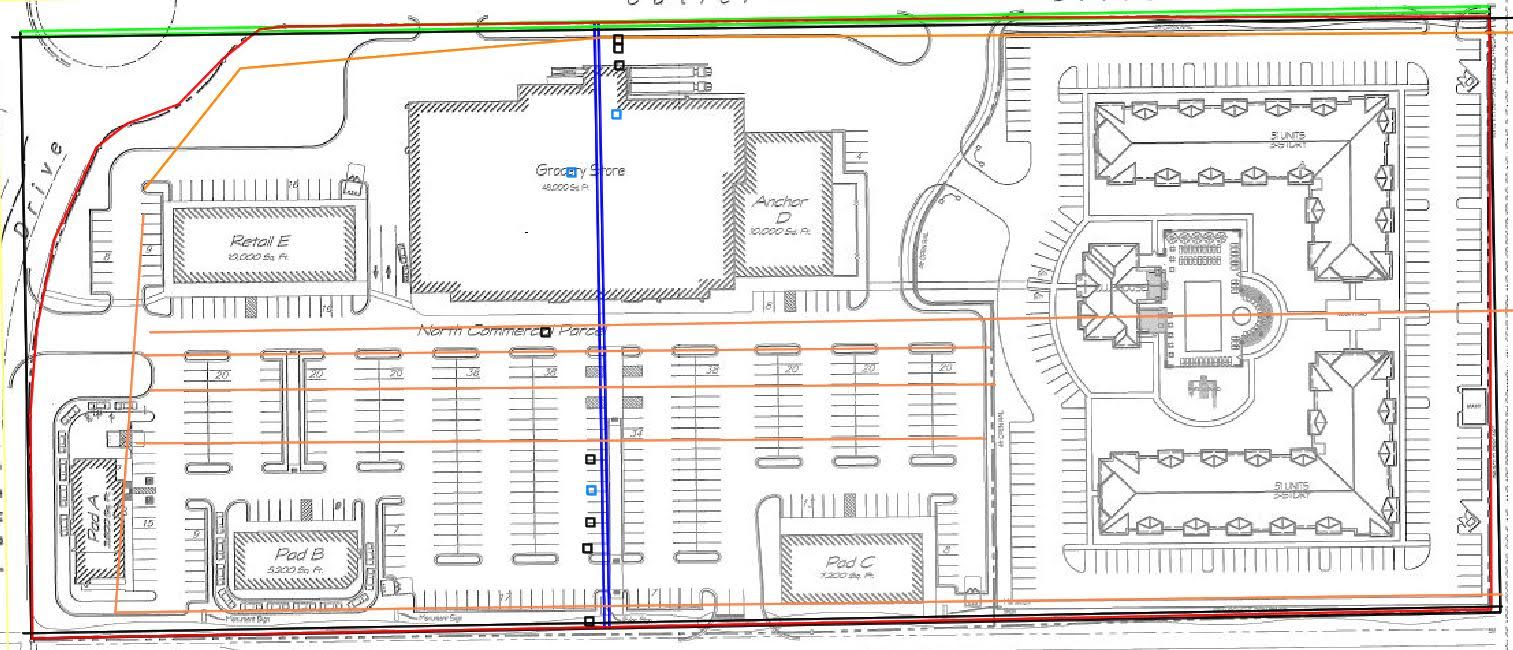 Inputs Required:
* Boundary Conditions
Two constant head boundaries
* Hydraulic Conductivity
Two ranges: 1 X 10^-9 cm/s (Clays)  - 1 X 10^-3  cm/s (Sands)
High and Low Ranges were Modeled
* Specific Yield			* Cell Size
2 - 20 % (USGS 1963)		        4’ X 4’ Cells
Building the Model
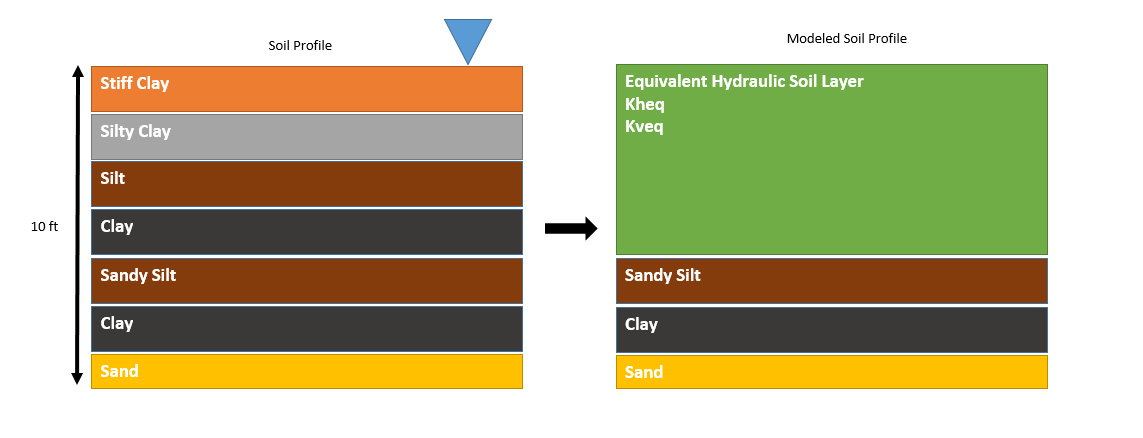 Running The Model
Transient (30 days, 60 days, 1 year, 3 years) and Steady State
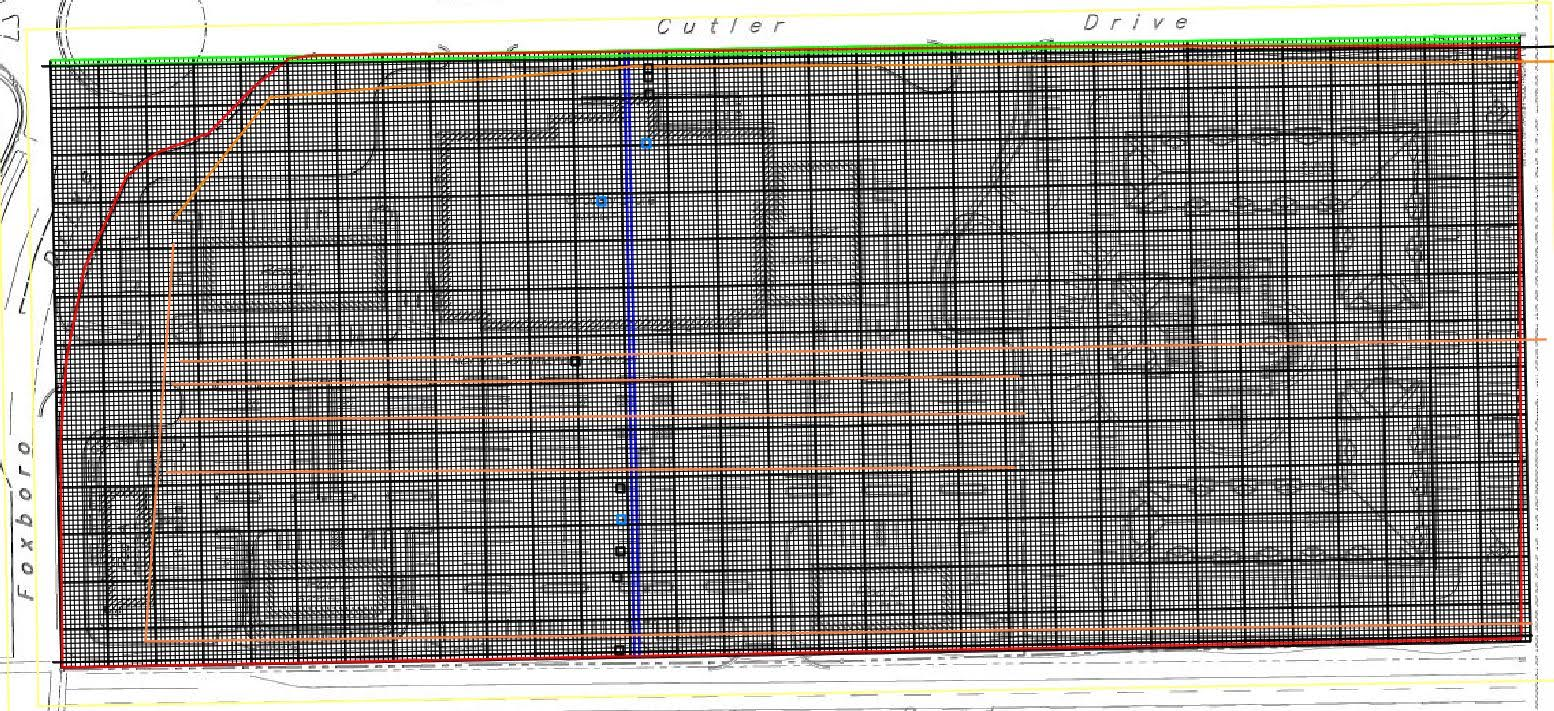 Results for a Single French Drain System
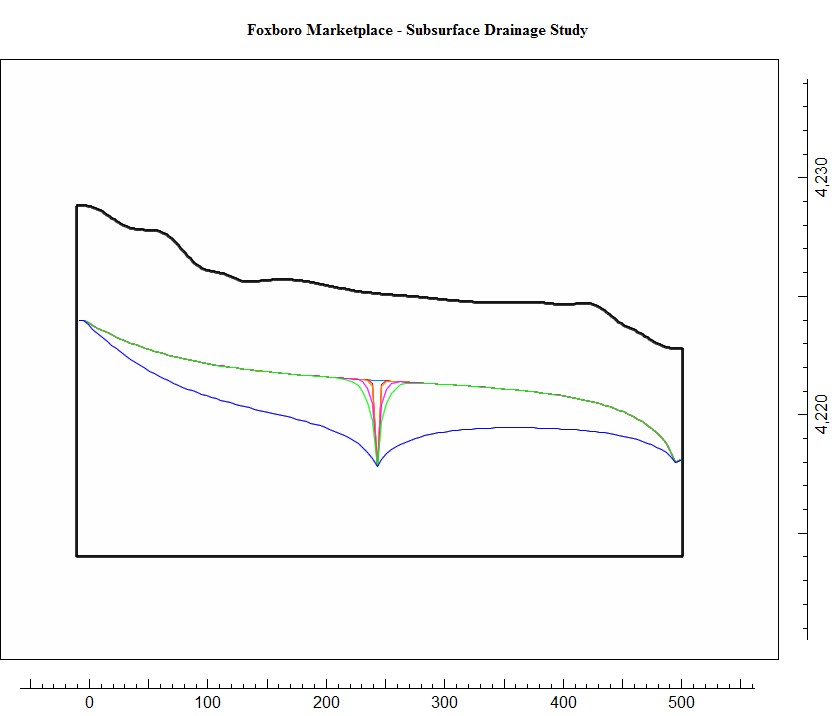 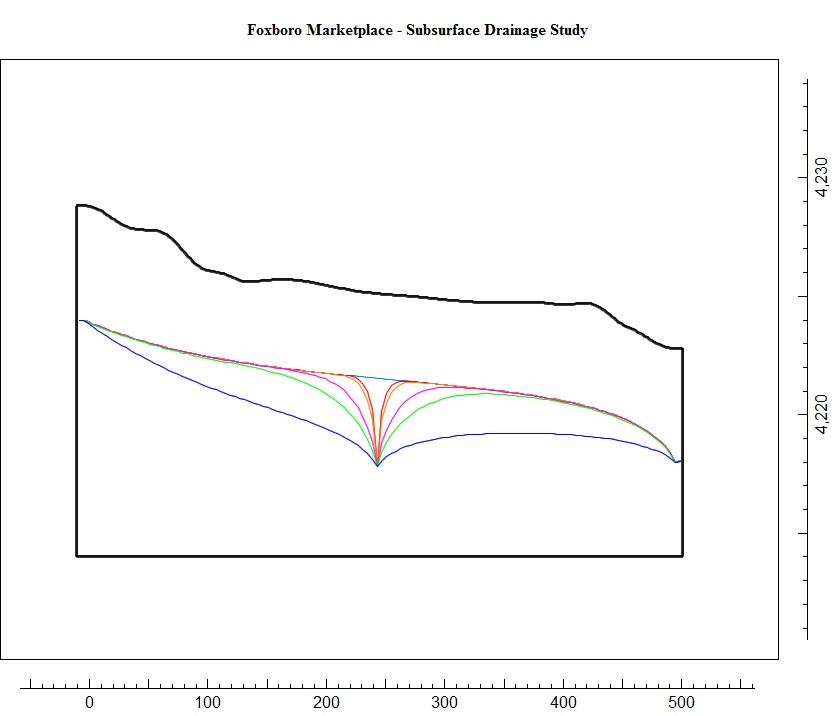 Results for a Triple French Drain System
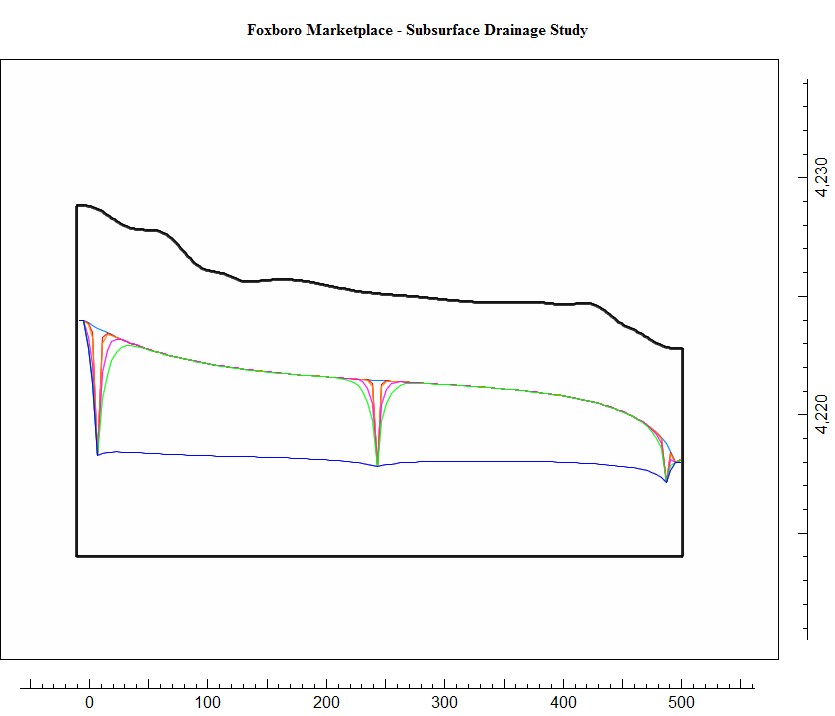 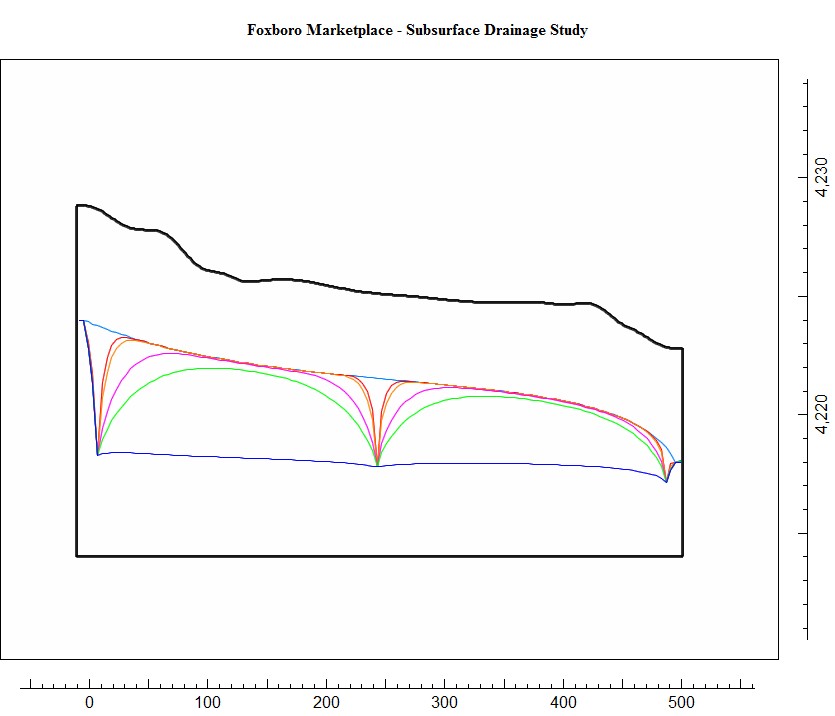 Results for Five Drains
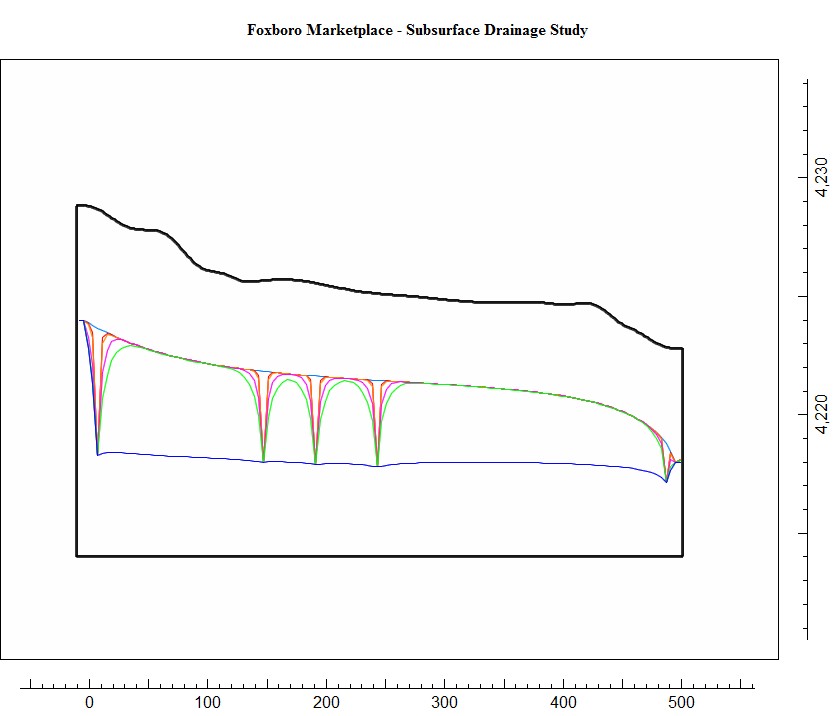 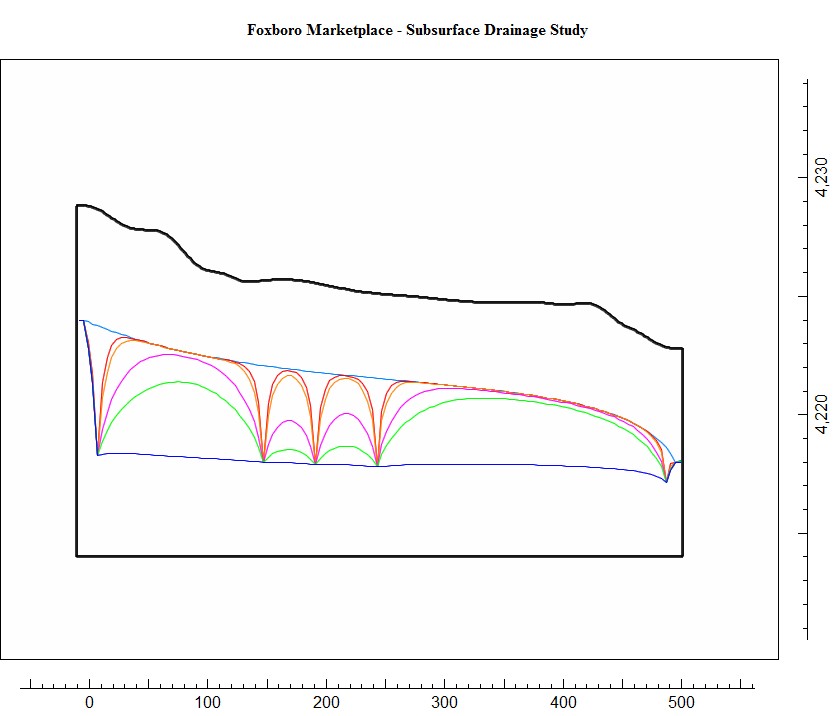 Accuracy of the Model?
“...all models are wrong, but some are useful...”
					-George Box
Time and money constraints limit the “accuracy” of the model.
Model improvements could have been made by:
Performing Hydraulic Conductivity Tests / Pump Tests
Refining Model with more layers 
Calibrating Model using observed Heads
Converting from Regional Model to Local (Boundary Condition refinement)
Questions?